Primary care reform collaborative
May 16, 2022
AGENDA
Call to Order
Approval of April 2022 Meeting Minutes
DOI/OVBHCD Update
Payment and Attribution Workgroup Update
Care Coordination Workgroup Update
Discussion on SB120 Mandate for Provider Compliance  
Discussion on Concepts of Advanced Primary Care Delivery
Public Comment
UPDATES
Department of Insurance
Office of  Value Based Health Care Delivery
Mary Jo Condon
UPDATES
PCRC Workgroups 
Payment and Attribution
Chair, Fred Gibison 
Care Coordination 
Chair, Dr. Nancy Fan
Ss1 for SB120: Mandate for provider compliance
The Commission shall develop, and monitor compliance with, alternative payment models that promote value-based care. The Commission may do all of the following:
Review and incorporate the Office of Value-Based Health Care Delivery’s, established under § 334 of Title 18, analyses of primary care spending and affordability standards to achieve primary care targets without increasing costs to consumers or the total cost of care.
Solicit the following from a health insurer, as defined in § 4004 of Title 18, to the extent permitted under federal law, and from a hospital or acute health-care facility licensed under Chapter 10 of this title:
Quality and utilization reporting for providers participating in alternative payment arrangements with performance towards goals, targets, or benchmarks.
Demonstration of the practice transformation support for providers and evaluation of progress towards transformative milestones.
Concepts of Advanced Primary Care Delivery
Concepts of Advanced Primary Care Delivery
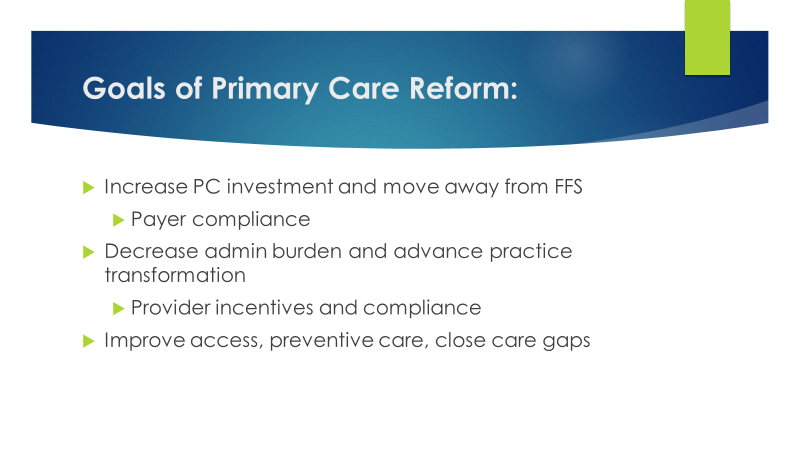 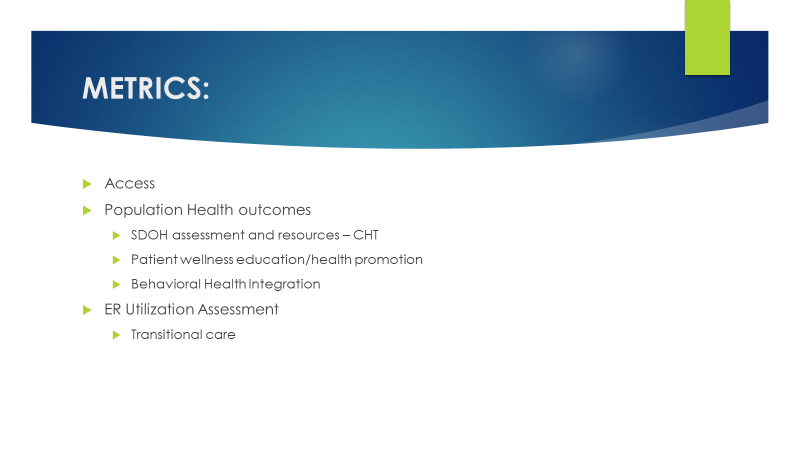 UPCOMING MEETINGS
Next PCRC Meeting: Monday, June 13th 
4:00-6:00pm
Virtual Meeting 
Thank You!